Erasmus +
Jazykový kurz ruštiny v Lotyšsku 
Rok 2022
Lotyšsko , Riga

1.srpna – 12. srpna 2022
Erasmus + , jazykové vzdělávání učitelů
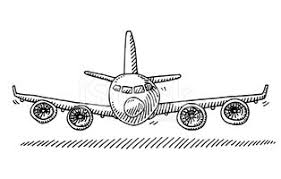 Odlétám do RIGY!  Začíná můj jazykový kurz v Lotyšsku.
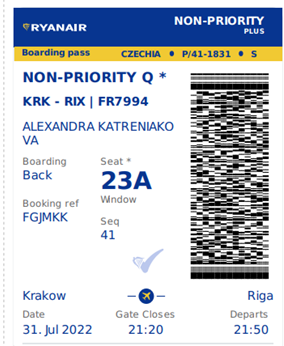 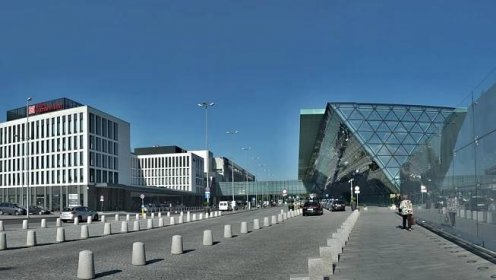 Аеропорт  Краков
Добро пожаловать!
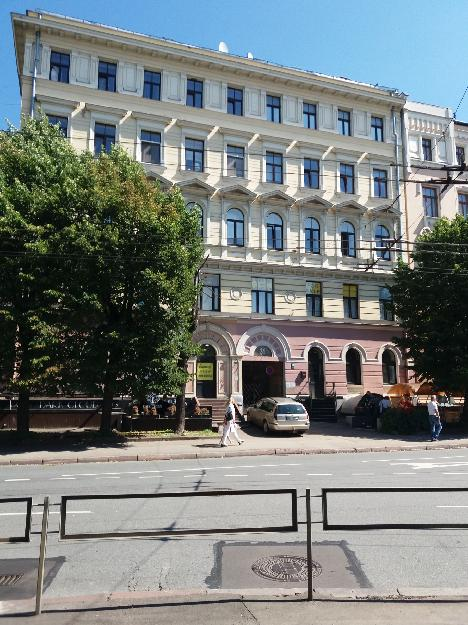 Toto je budova školy, kde jsem hned první den nastoupila jako studentka a usedla do školních lavic.
Russian Language Akademy
BORN
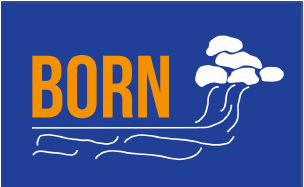 Mými spolužáky byli mladí lidé z celého světa. Některé kolegyně (z Itálie) přicestovaly, aby si doplnily své vzdělání v ruském jazyce, ale překvapila mě účast studentů z Anglie, Švýcarska a Ameriky, kteří si ruský jazyk vybrali proto, že se jim líbí.
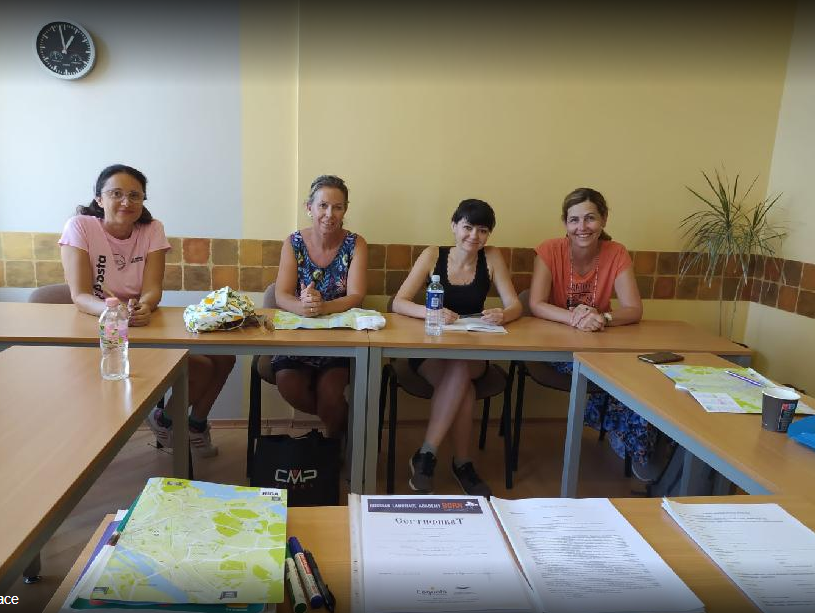 Расписание уроков
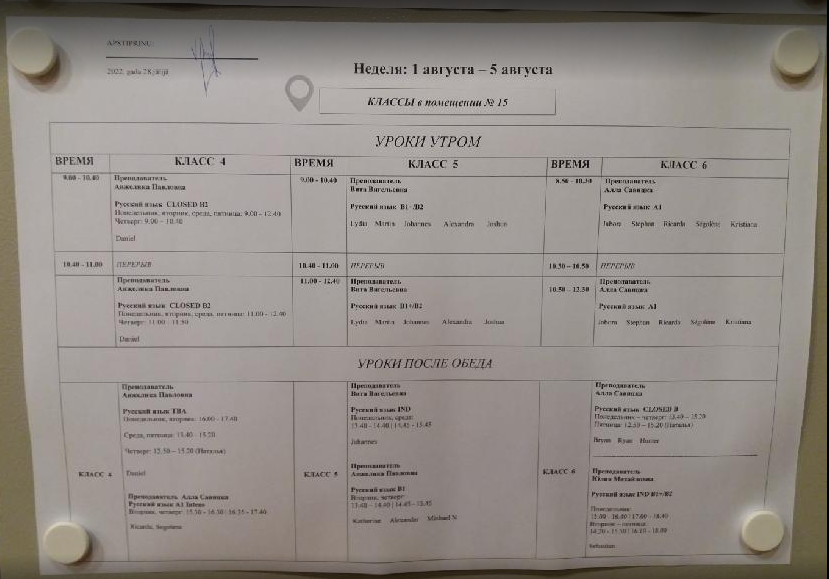 Рига  столица  Латвии
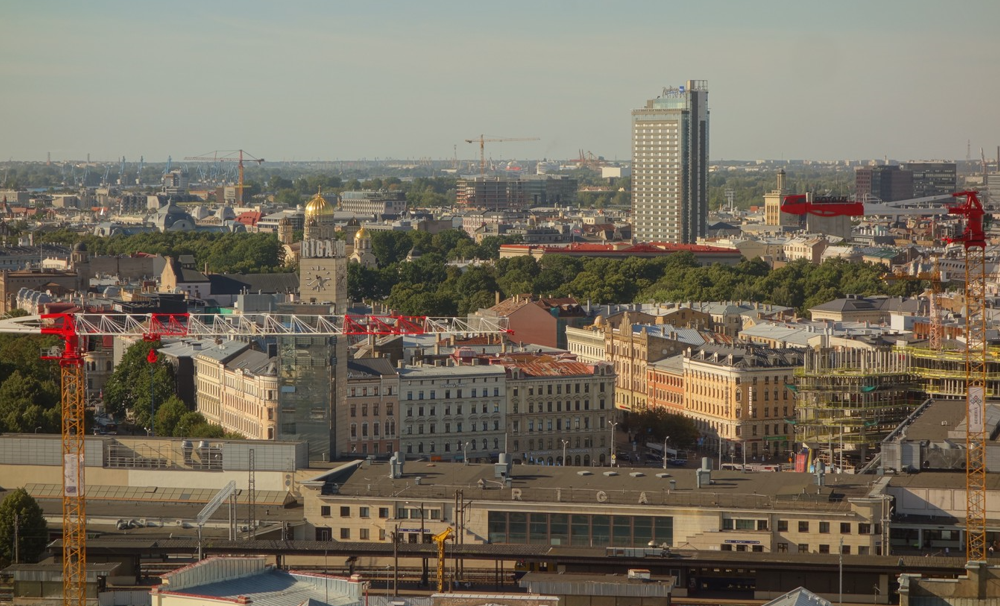 Během studia jsem měla také možnost se zapojit do společenských aktivit akademie, kde nám bylo umožněno absolvovat prohlídku města s průvodcem. Riga je město historických památek, budov, muzeí a divadel.
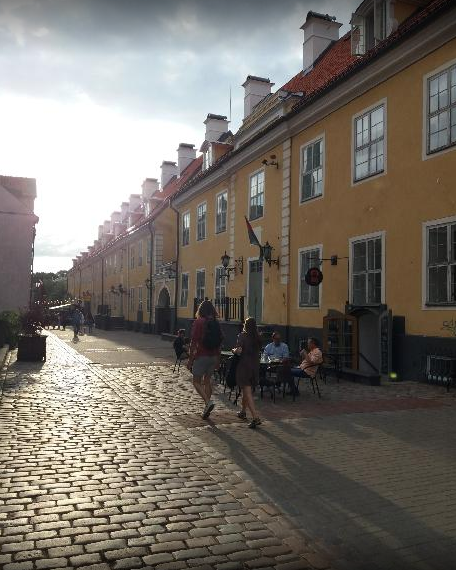 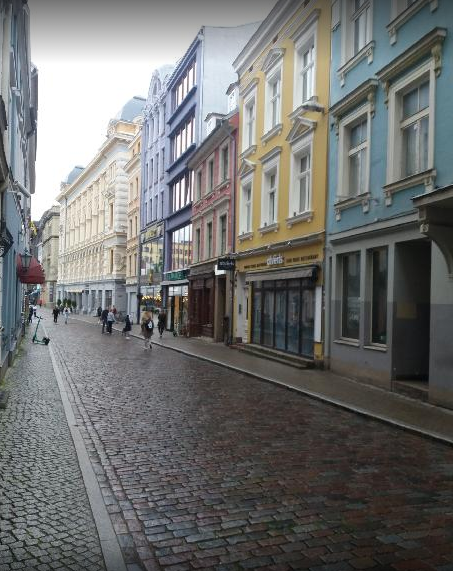 Zvu vás na procházku městem. Приглашаю вас на прогулку городом.
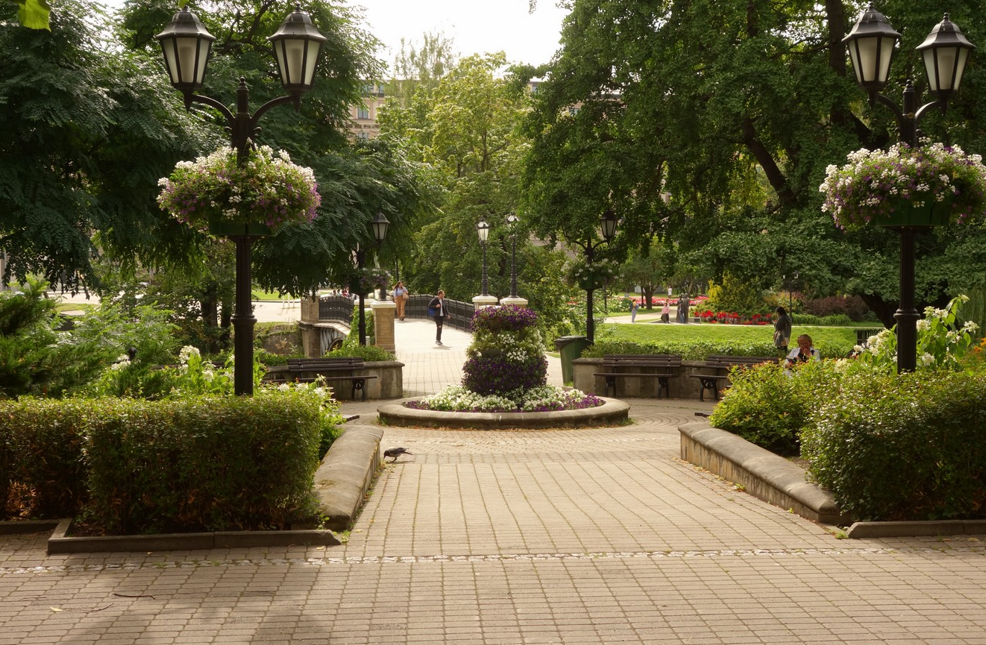 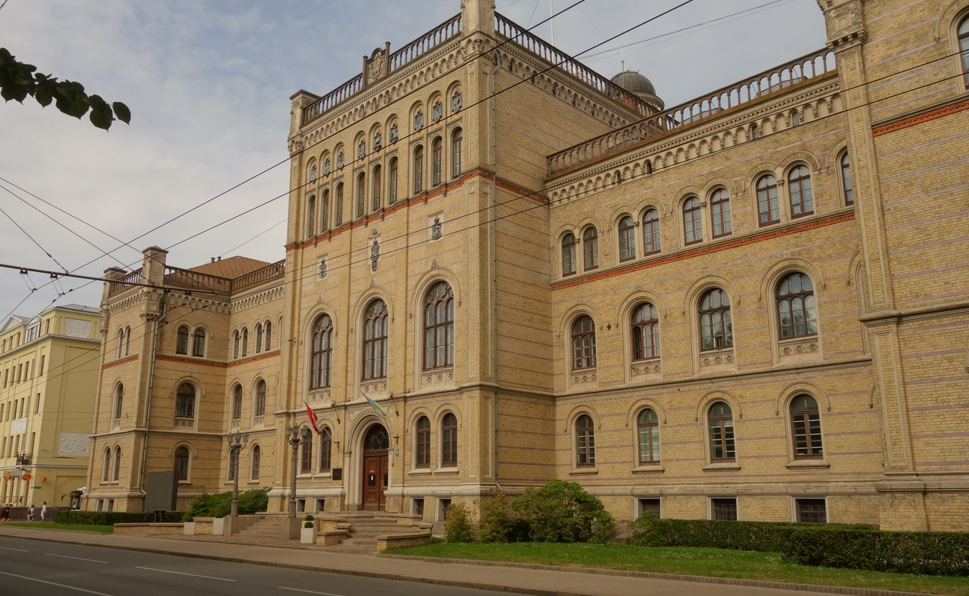 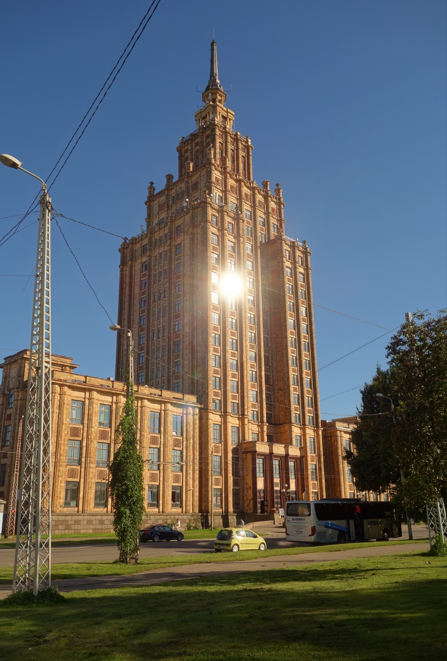 městský park
Vysoká škola
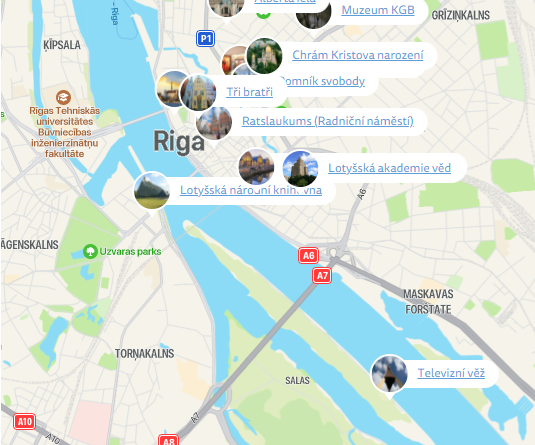 Lotyšská akademie věd
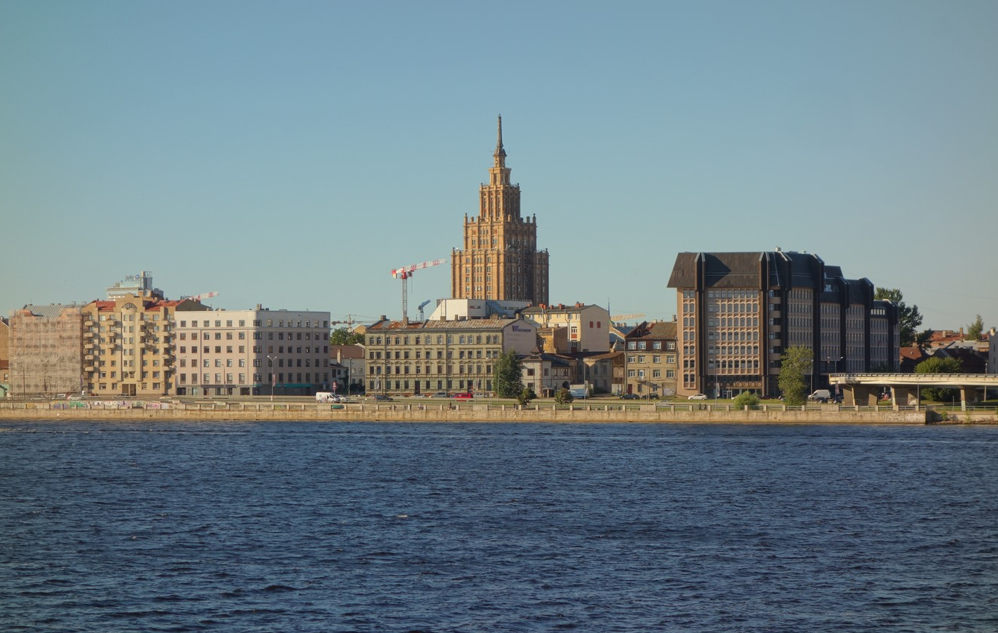 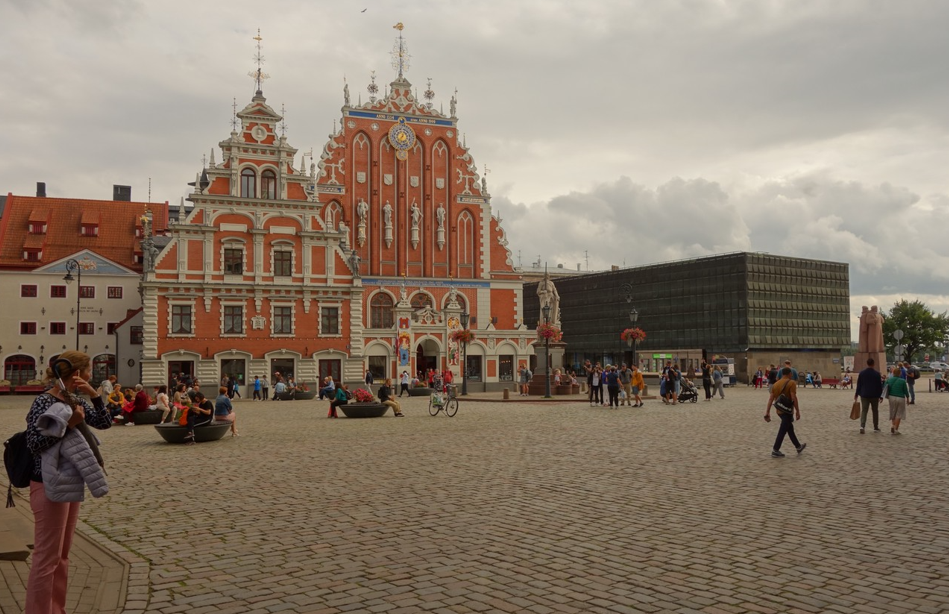 Pohled z břehu řeky  Daugavy
Ratslaukums (radniční náměstí)
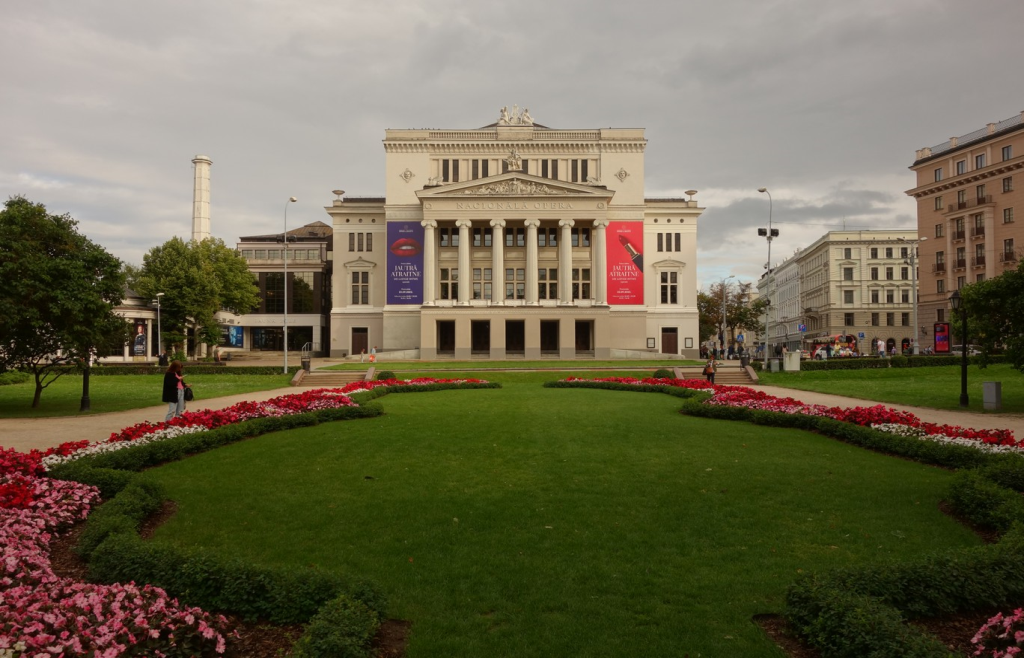 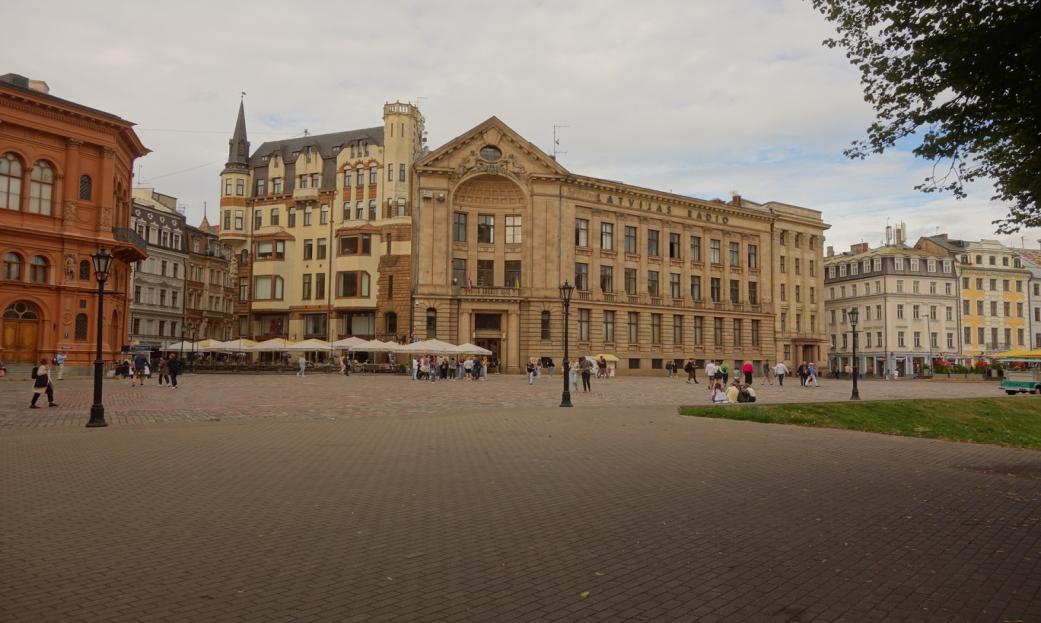 Lotyšské národní divadlo
Riga - náměstí
Dominantou opačného břehu řeky Daugavy  je Lotyšská národní knihovna
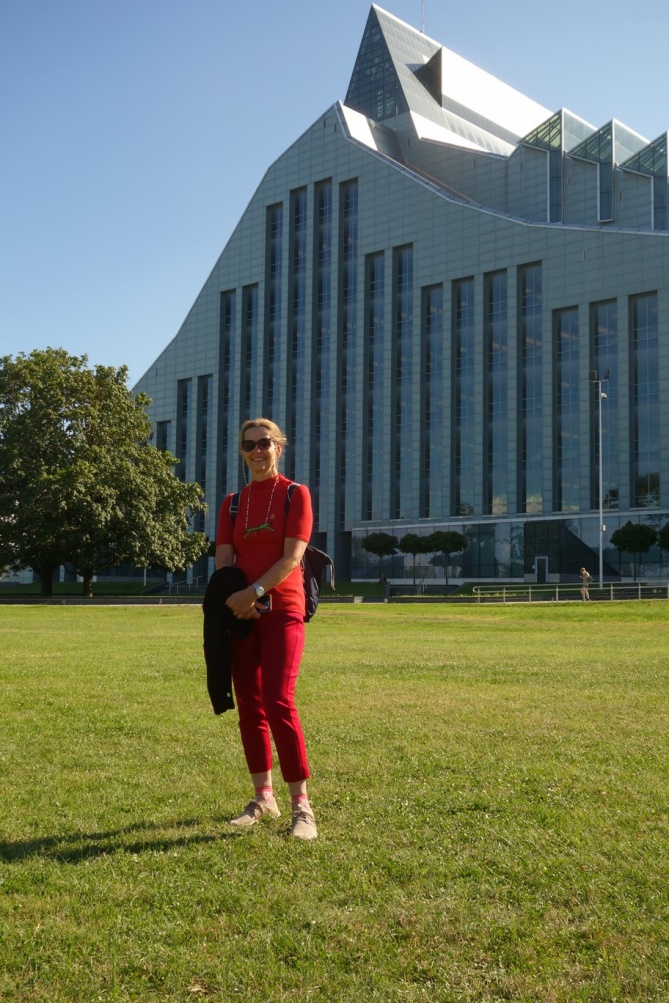 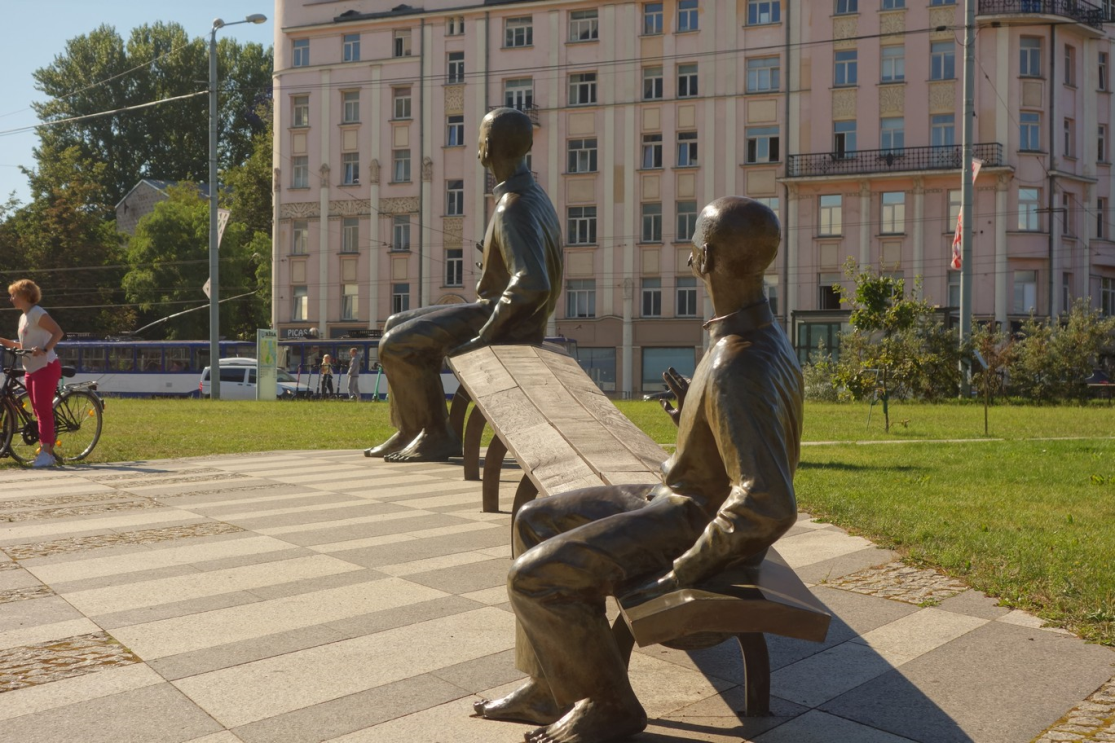 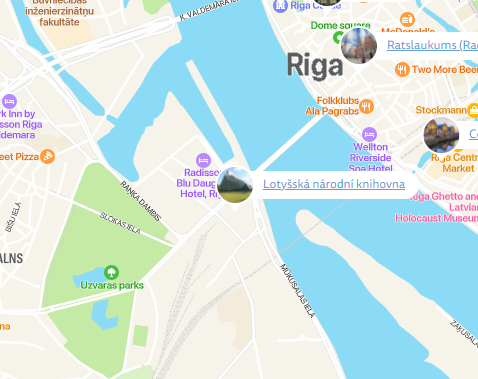 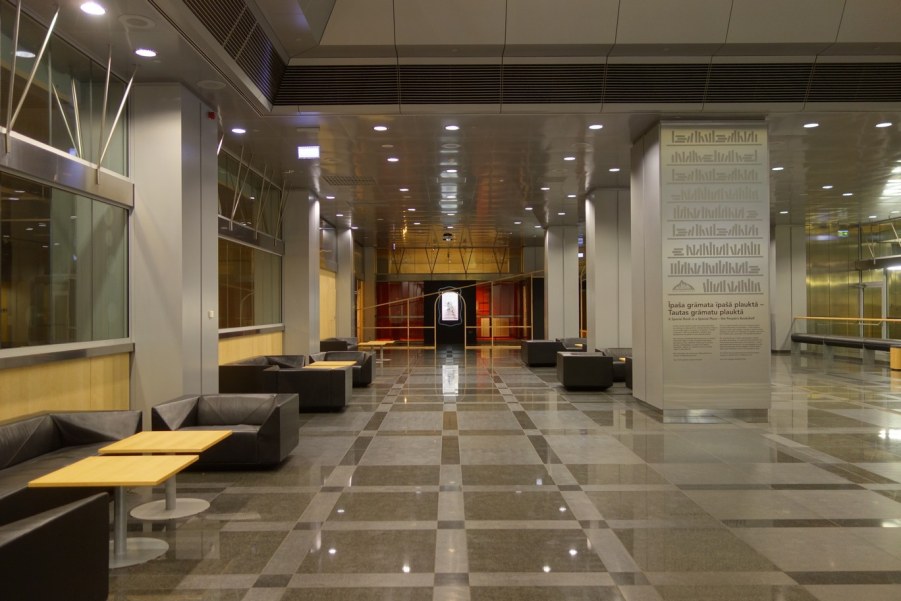 Se svou ubytovatelkou jsem navštívila představení „Ves Stěpančikovo“ v ruském  divadle, které sídlí v budově, kde v roce 1918 byla vyhlášena nezávislost.
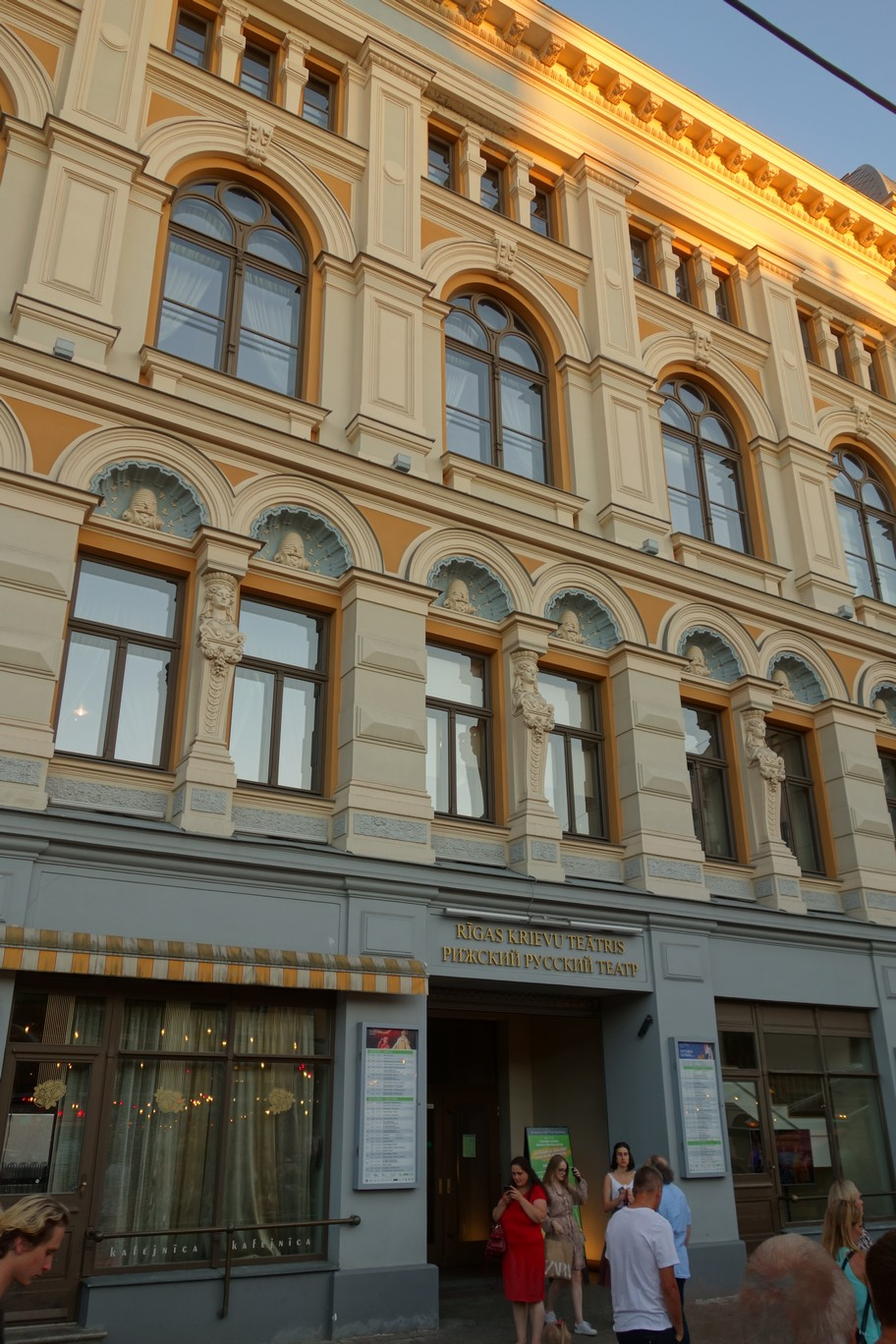 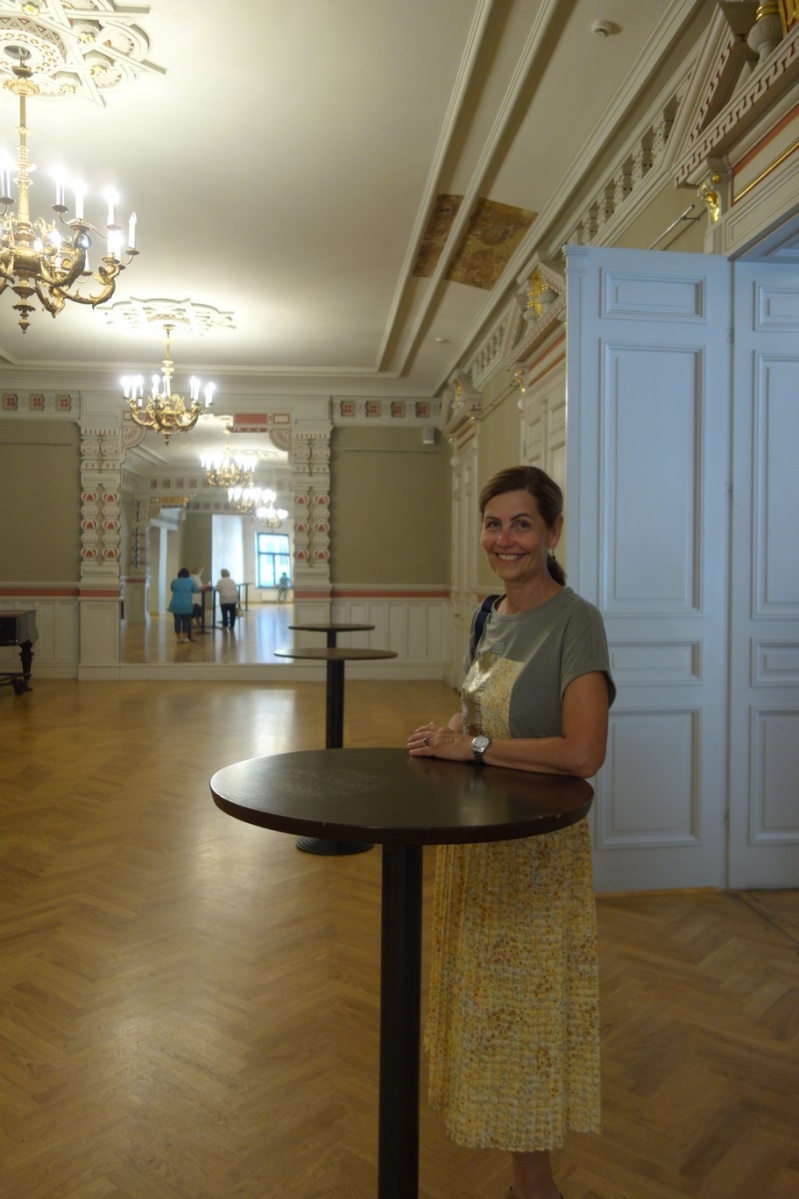 Рижский Русский  Театр
V čase svého pobytu, kdy jsme měli volno, navštěvovala jsem muzea, kde jsem obdivovala nádherné vystavené kousky. Například – obrazy,  keramiku, retro oblečení, ale hlavně automobilové  veterány.
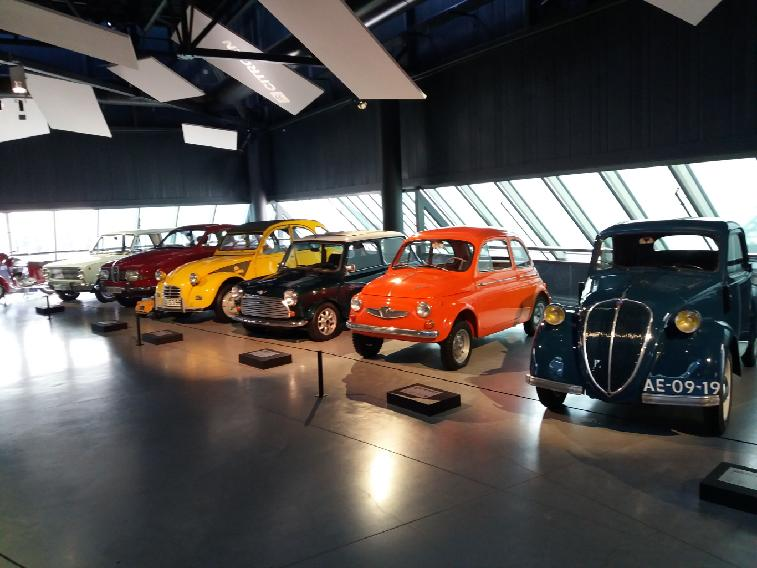 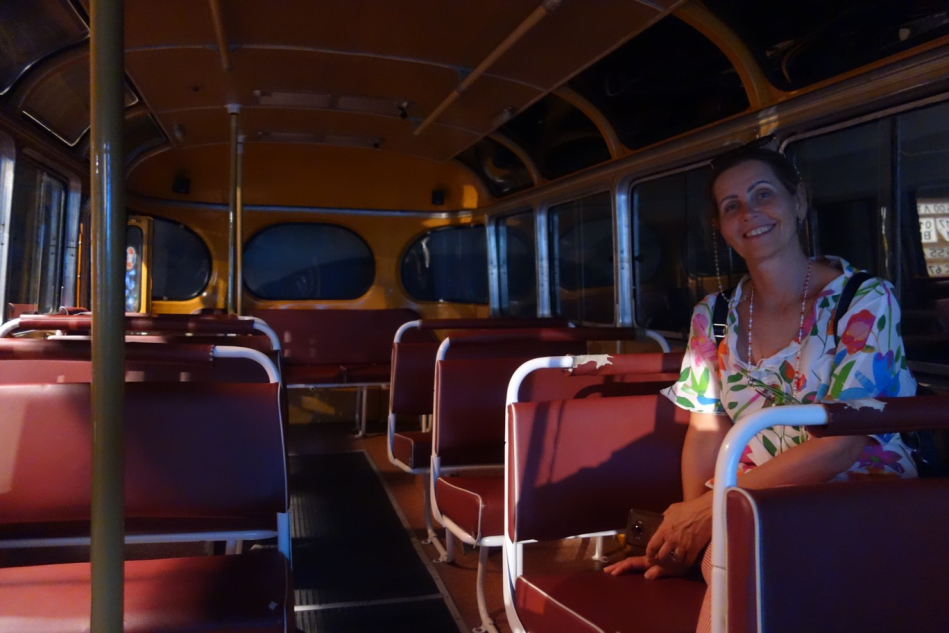 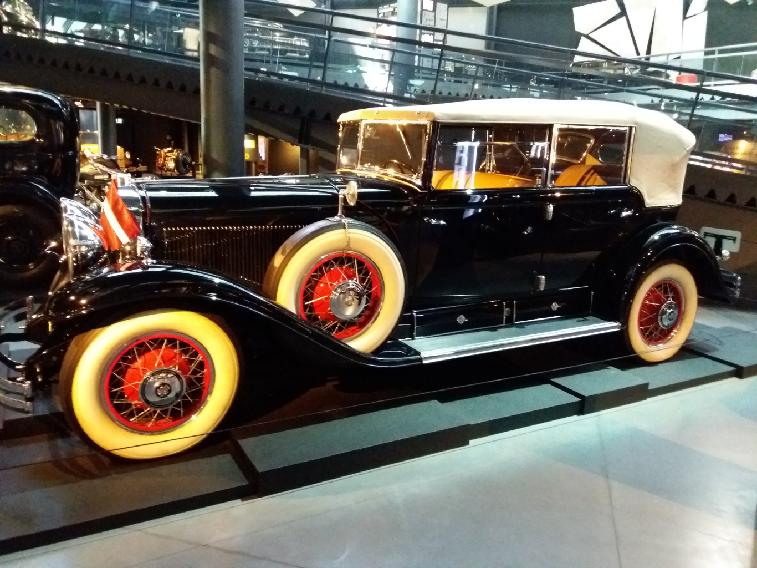 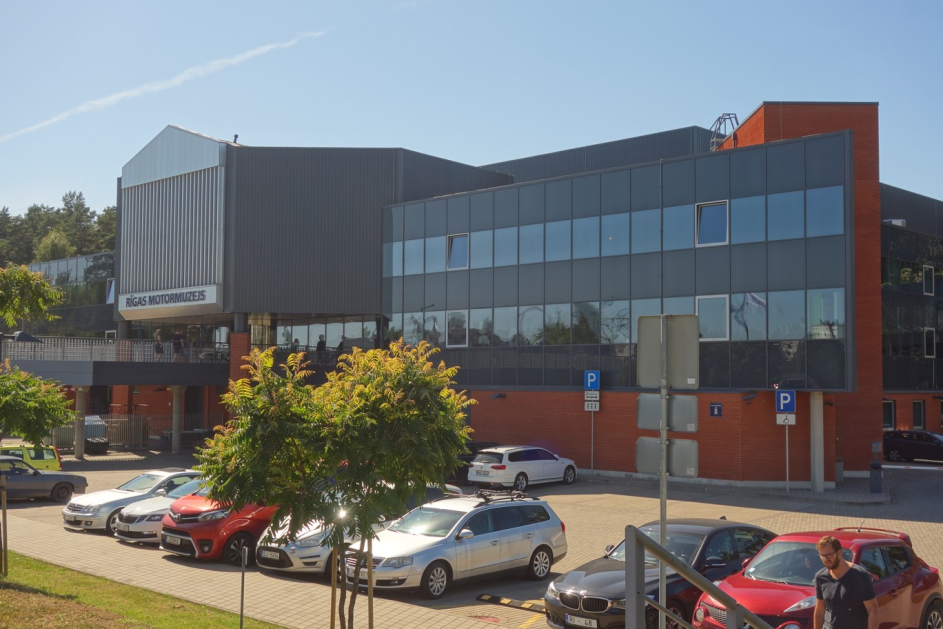 Za horkých letních dní jsem se vypravila do 
nejznámějšího lotyšského letoviska. Vlakem z hlavního nádraží se do cíle dostanete za půl hodiny.
L
R
A
M
U
A
J
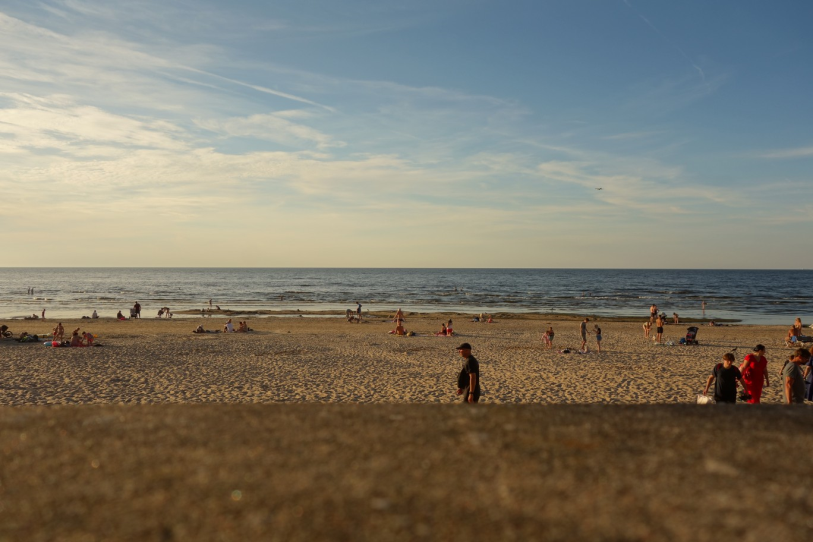 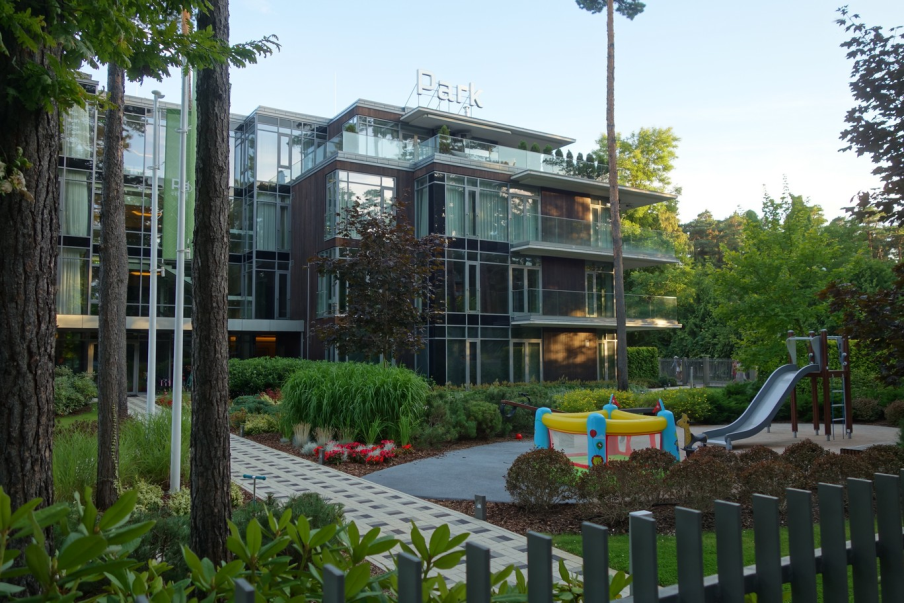 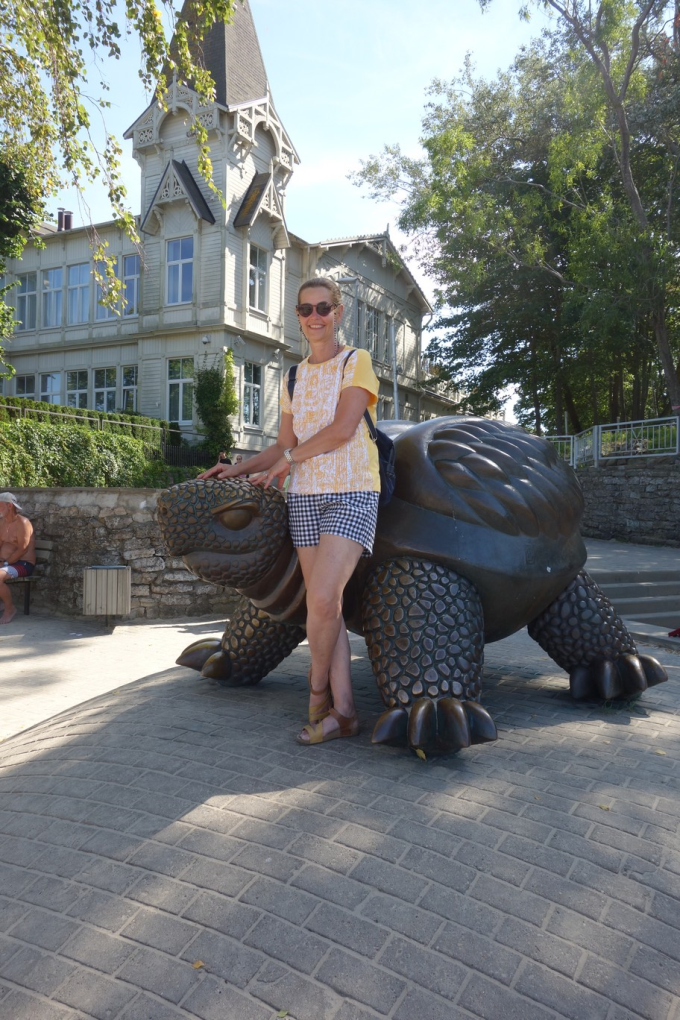 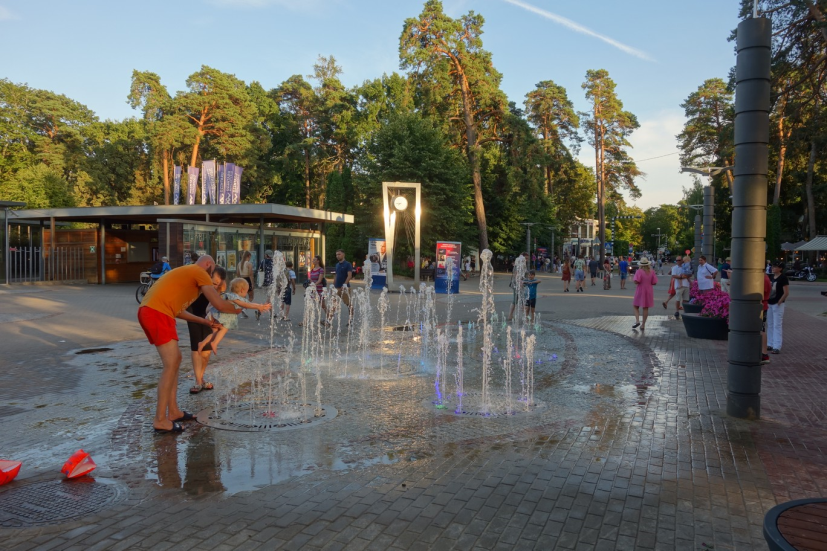 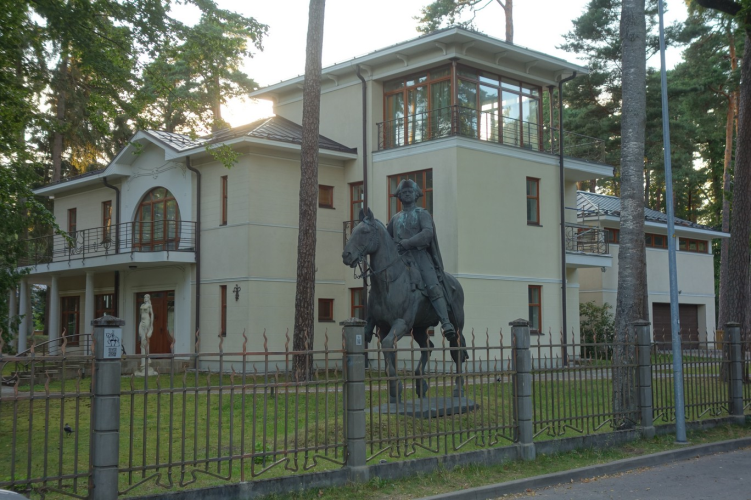 Další má cesta vedla do krásné a bohaté přírody Lotyšska. Prošla jsem se po pobřeží jezera, které bylo součástí velkého parku. V parku se nachází velké přírodní divadlo, kde se konají kulturní slavnosti . Měla jsem štěstí a uviděla jsem nádherné taneční a pěvecké vystoupení místních folklorních skupin.
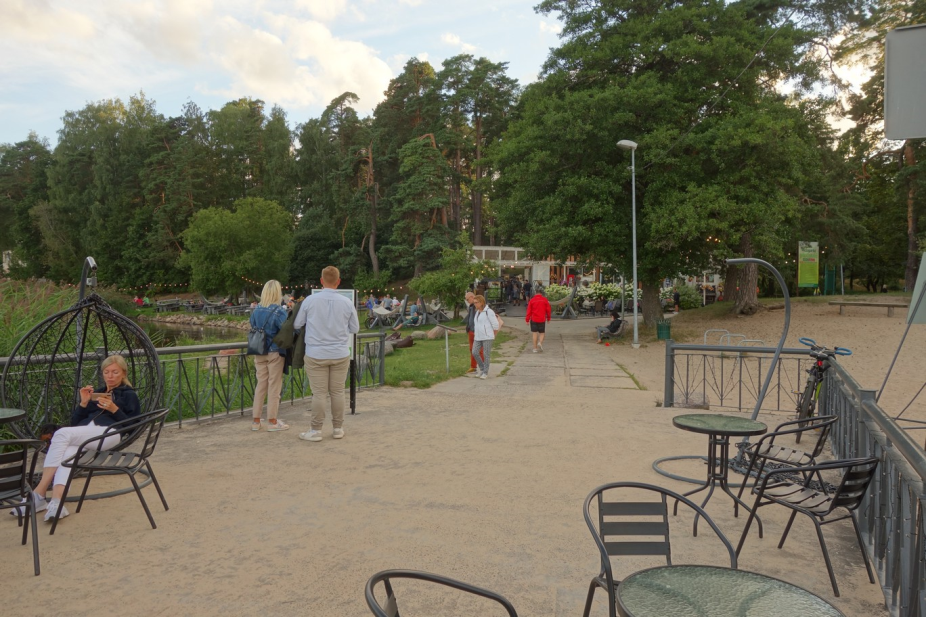 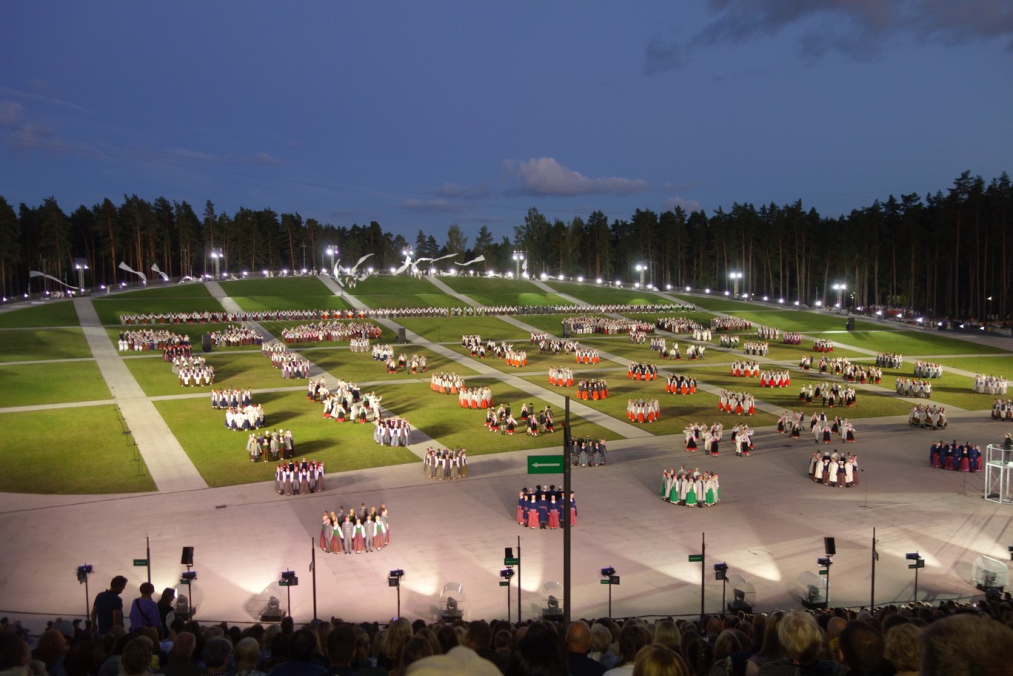 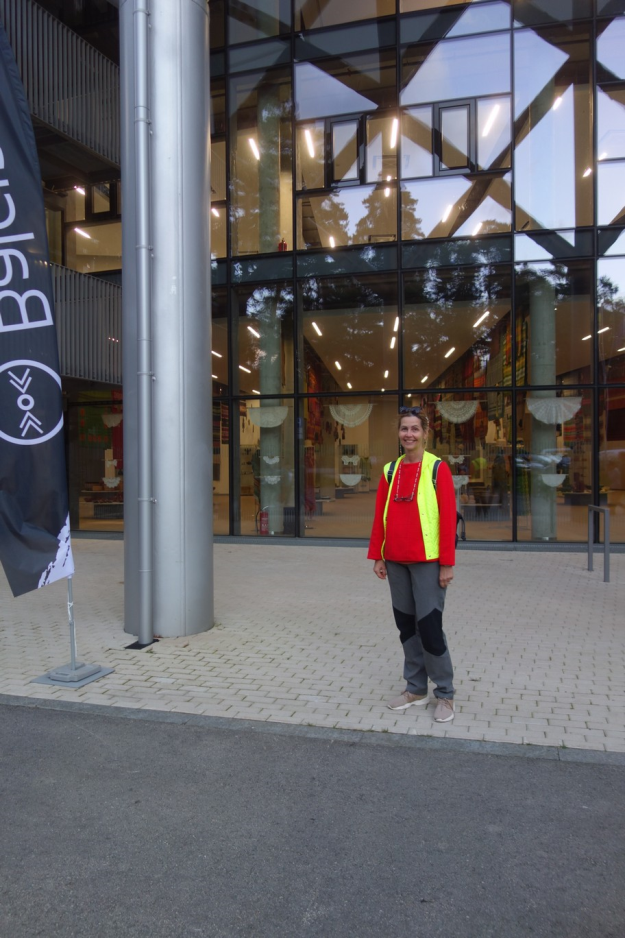 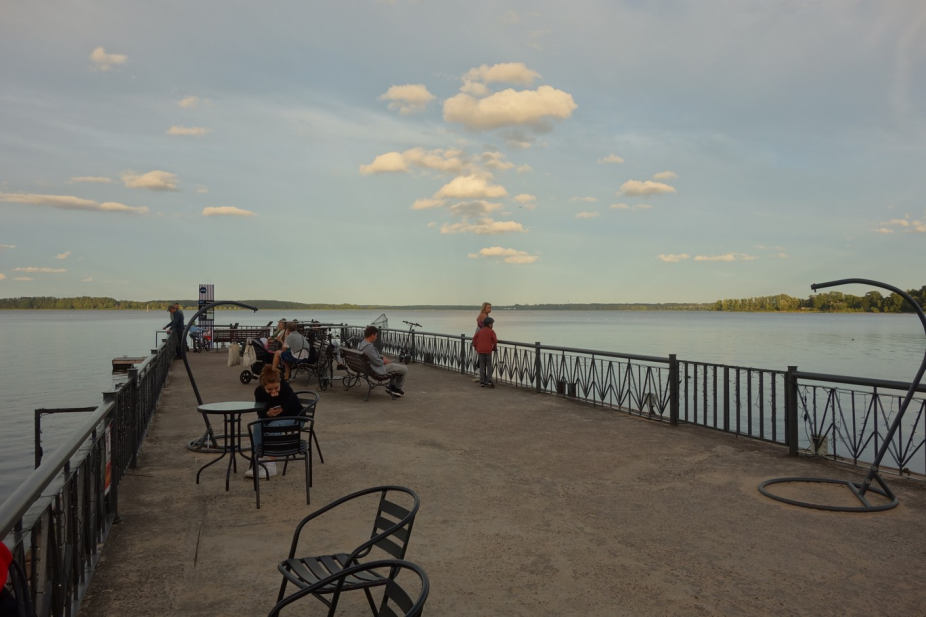 Прекрасное 
выступление
Lotyšské etnografické muzeum  v přírodě se nachází na okraji hlavního města Rigy. Nabízí zajímavou podívanou na historické vesnické stavby, které tu byly převezeny z celého státu.
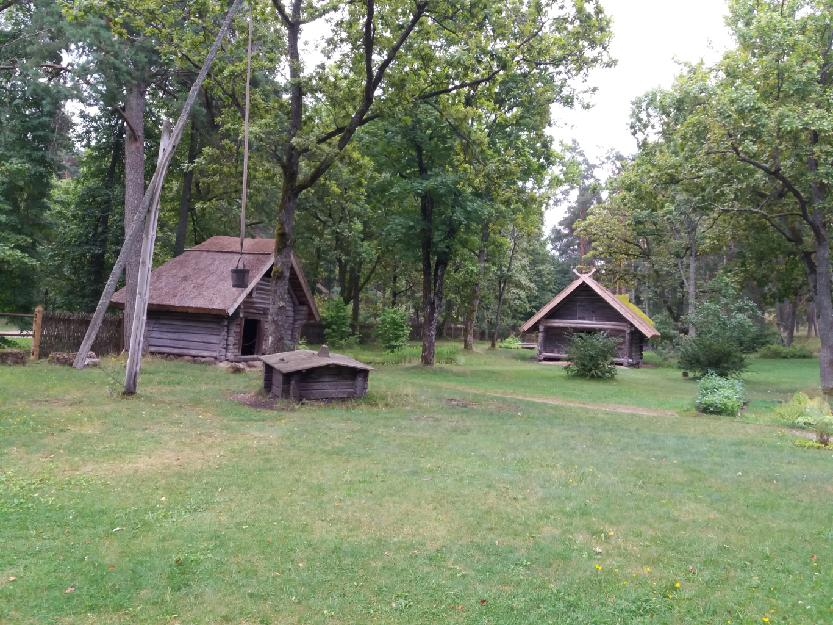 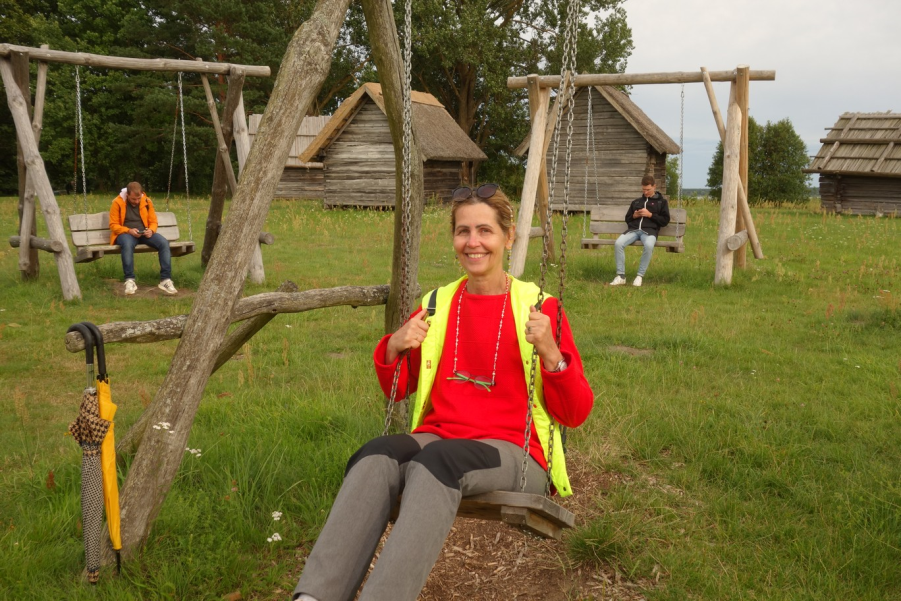 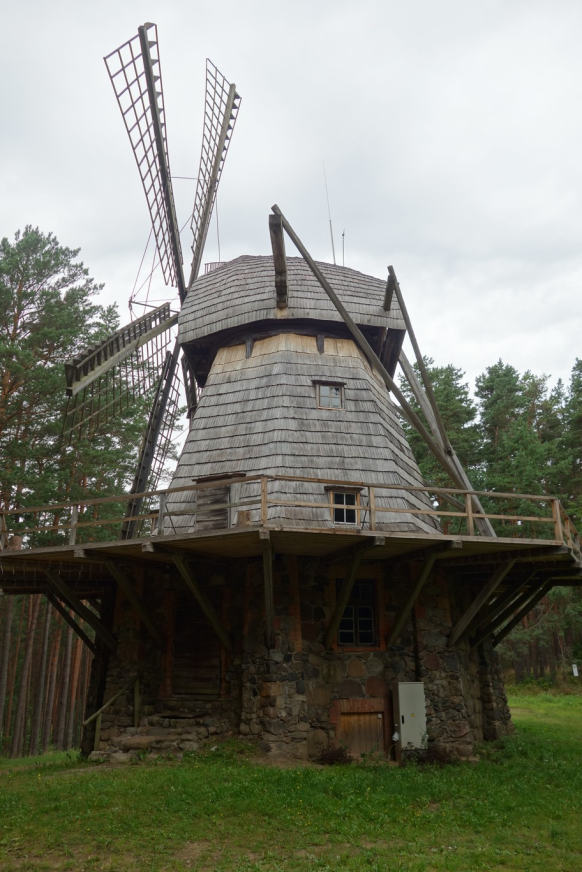 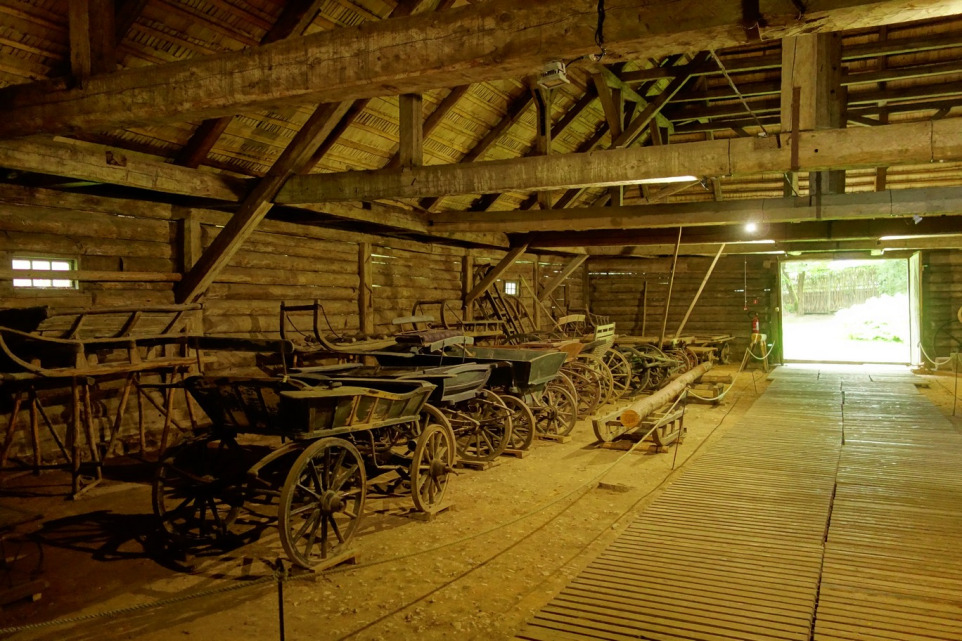 Посещение
музеа
под
окрытым
небом
Po ukončení jazykového pobytu v Rize jsem odletěla domů a věděla jsem, že nové zkušenosti a zážitky mohu dál předávat svým studentům. Budu ráda, pokud při svých cestách do světa i oni zažijí radost a štěstí z poznávání nových míst.
Счастливого пути!
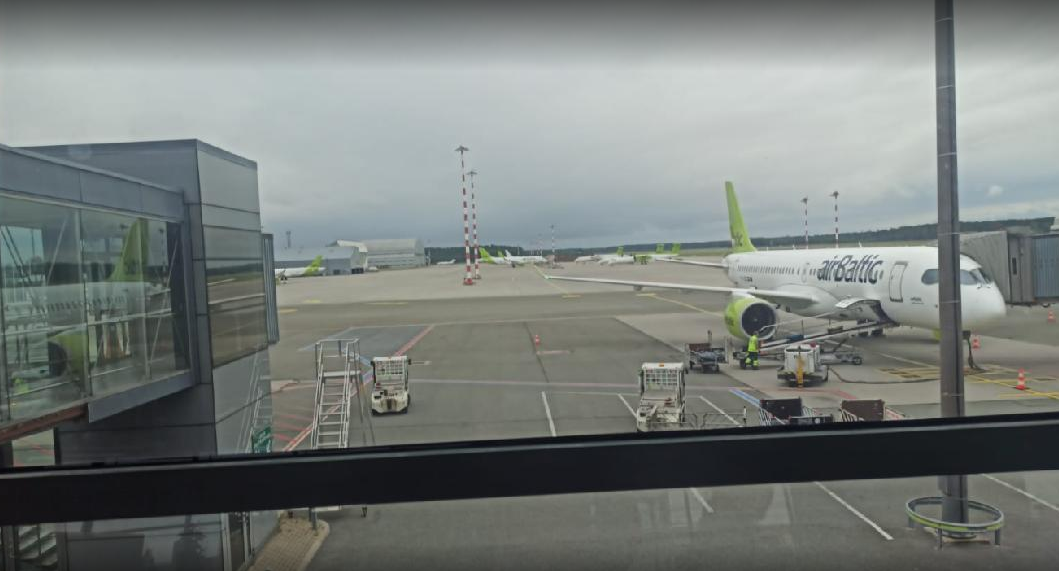 Děkuji Vám všem za pozornost.